PLANIFICACIÓN  CLASES VIRTUALESOrientación SEMANA N°27FECHA : 28 septiembre  al 2 de octubre
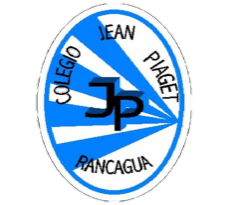 Colegio Jean Piaget
Mi escuela, un lugar para aprender y crecer en un ambiente saludable
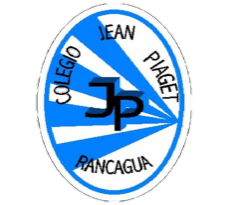 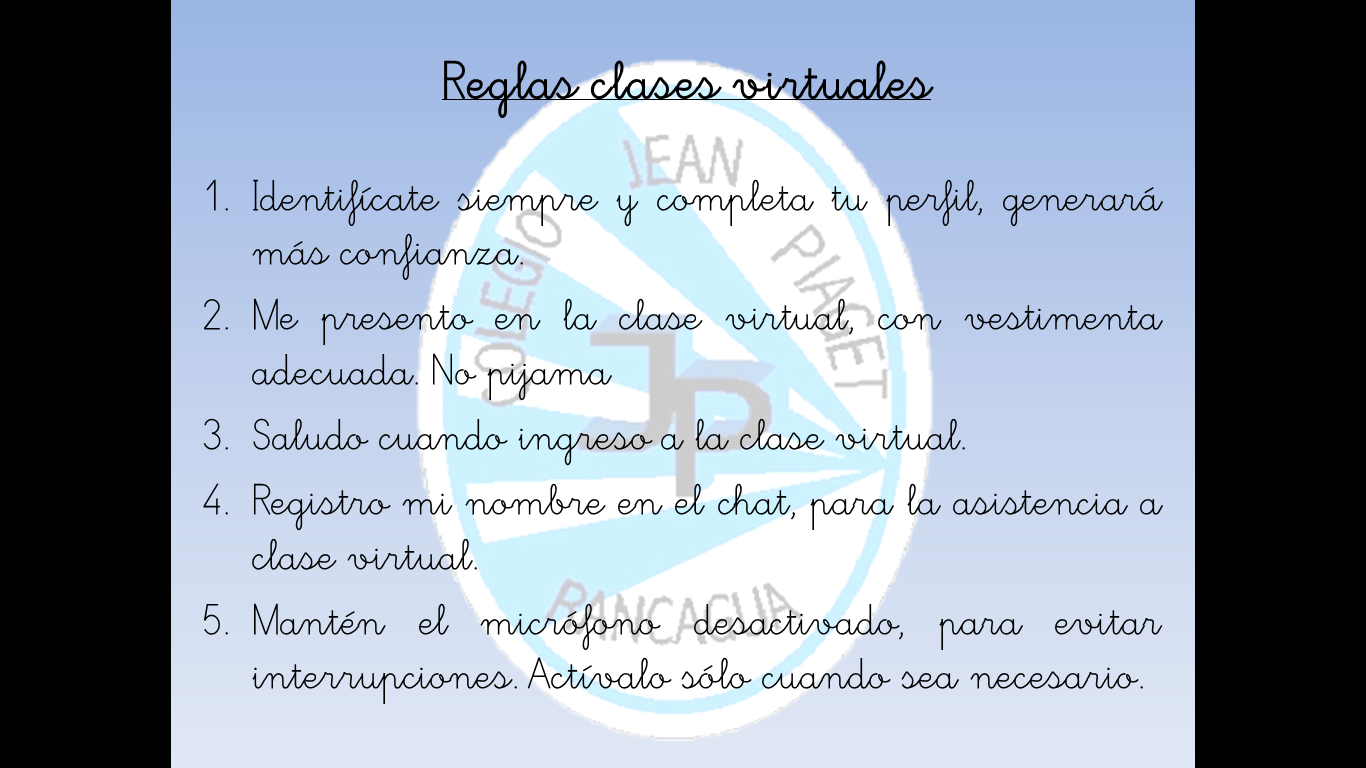 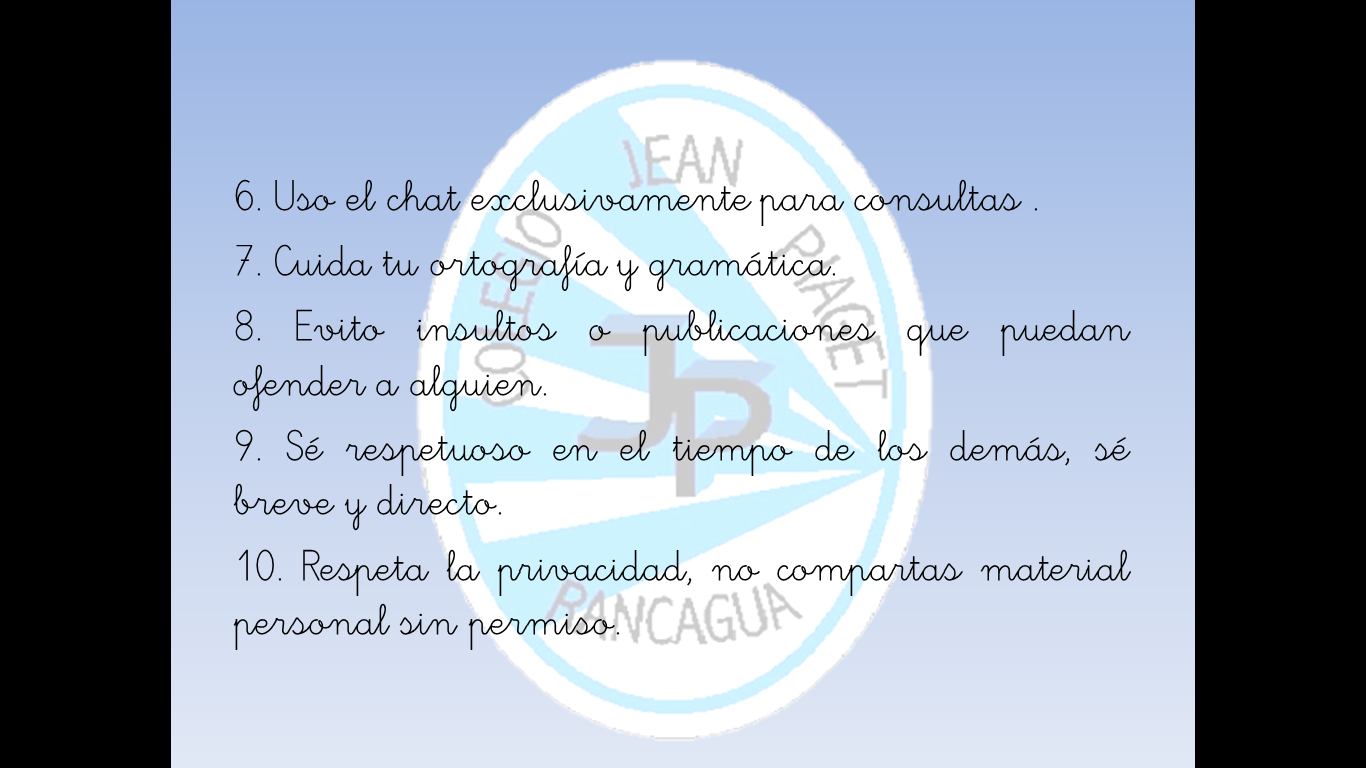 Importante:
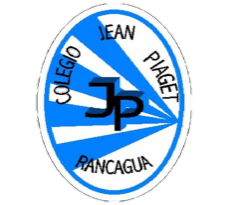 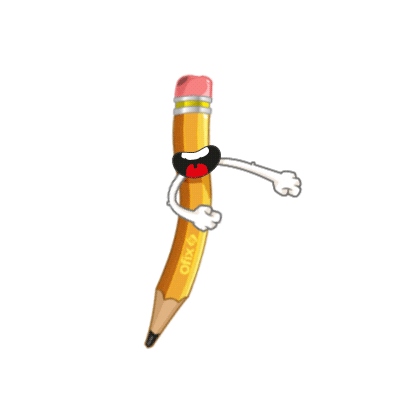 Cuándo esté la animación de un lápiz, significa que debes escribir en tu cuaderno
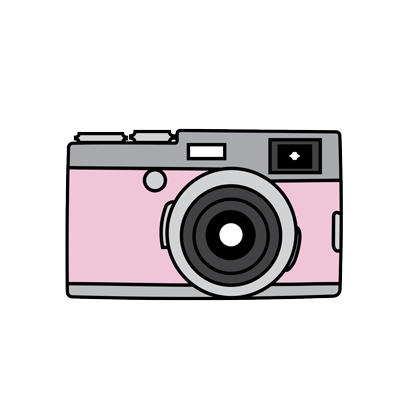 Cuándo esté esta animación de una cámara fotográfica, significa que debes mandar reporte sólo de esa actividad (una foto de la actividad)
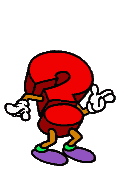 Cuándo esté esta animación de un signo de pregunta, significa que debes pensar y analizar, sin escribir en tu cuaderno. Responder de forma oral.
REFLEXIÓN
Observa el siguiente video y comenta junto a compañeros y profesora qué aprendizaje te dejó.

https://www.youtube.com/watch?v=-4o6tQkJdwo
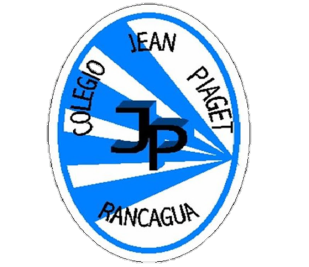 InicioActivación Conocimientos Previos
¿Qué actitudes favorecen la convivencia y cuáles no la favorecen?
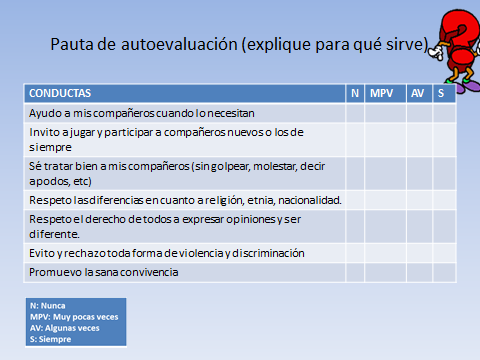 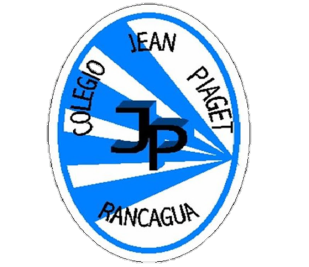 Desarrollo de la clase
1.- Observa las imágenes y comenta los tipos de violencia y argumentan sobre las acciones.
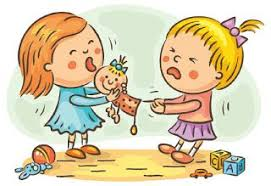 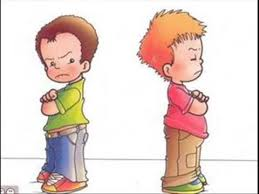 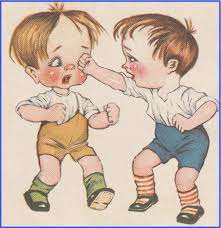 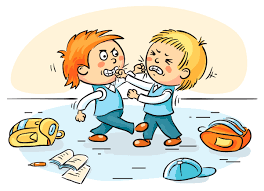 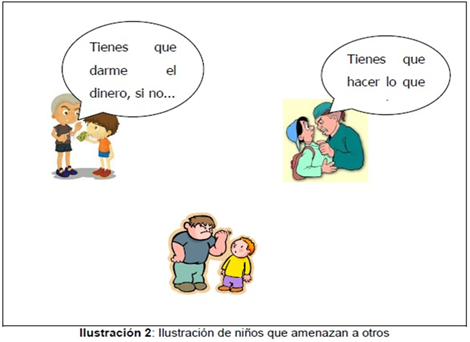 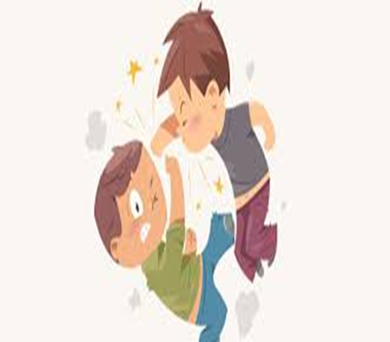 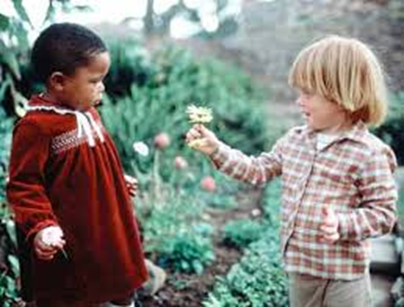 Desarrollo de la clase
2.- Escribe en tu cuaderno u hoja una carta a tu profesora, en la cual expresen lo que han aprendido sobre la convivencia hasta ahora.
3.- La siguiente clase la profesora hará leer, a los alumnos, la carta solicitada.
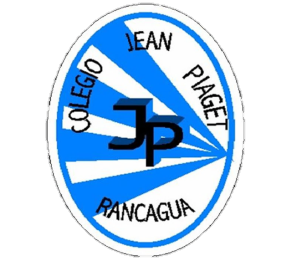 TICKET DE SALIDA
ORIENTACIÓN
SEMANA 27
CIERRE
Nombre: _______________________________________
INDICADORES DE EVALUACIÓN PARA EL OA

Identifican distintos tipos de violencia en situaciones dadas.
Permiten que sus compañeros se expresen y escuchan sus opiniones e ideas.


1.-  Define con tus palabras qué es violencia
2.- Elige una forma de violencia vista y da un ejemplo 
3.- ¿Por qué es importante escuchar y respetar la opinión de  los demás?
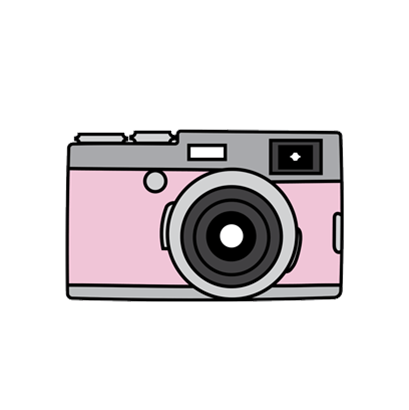 Enviar fotografía de este ticket de salida al: 
Correo: de profesora jefe
Celular: